世  界   美  食
菲律賓
炸香蕉
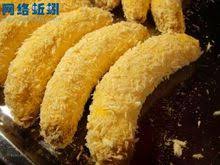 中 國
小籠包
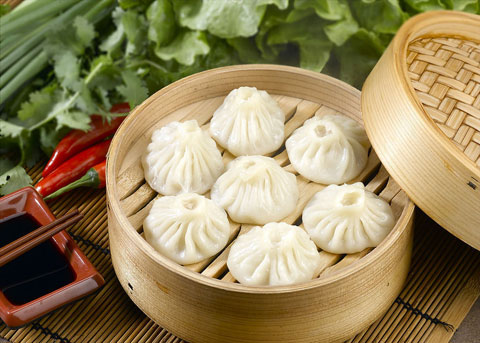 意(義) 大利
薄餅
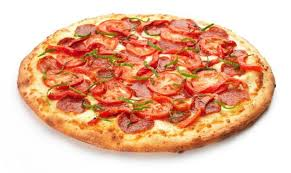 日   本
壽 司
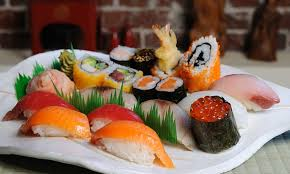 美  國
烤肋骨
圖片
烤肋骨
英  國
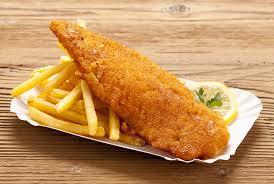 炸魚和薯條
印   度
咖喱
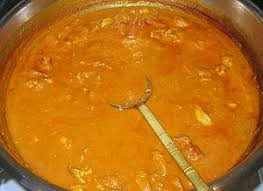 尼 泊 爾
手抓飯
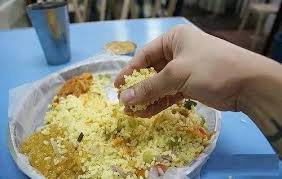 韓  國
泡 菜
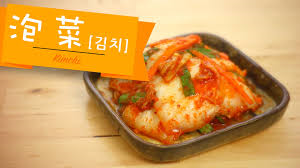 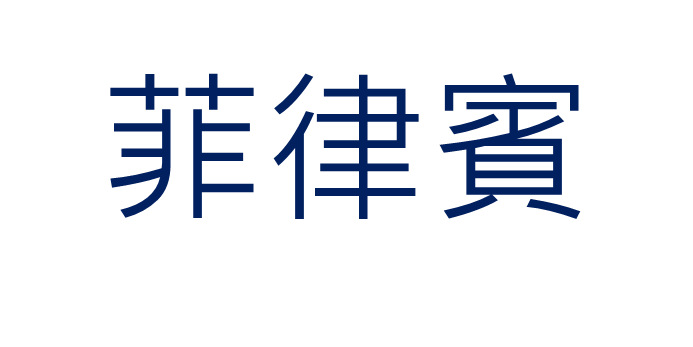 Longganisa
    菲式香腸



其他?????
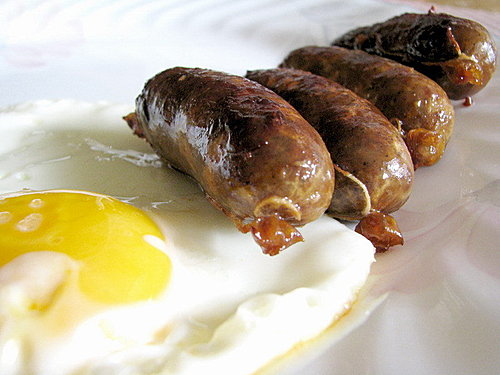 越 南
越南春捲
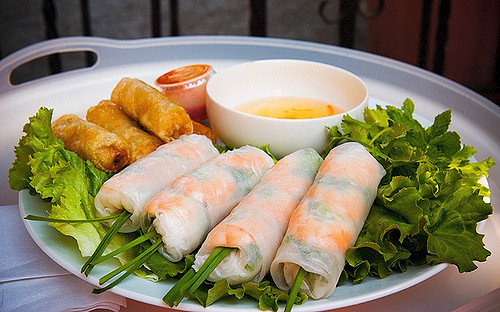 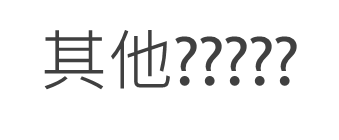 食物的描述
色        香      味
新 鮮            香 脆          香濃
鮮嫰多汁      香噴噴        美味
顏色                               辛辣
                                     甜/酸/咸
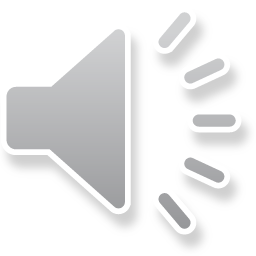 聆  聽
菲律賓
香 噴噴
炸香蕉
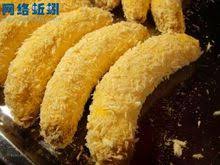 中 國
鮮嫰多汁
小籠包
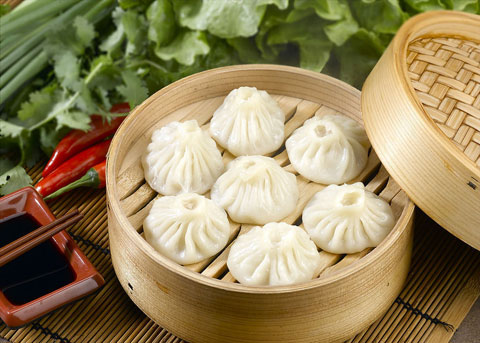 日   本
香甜可口
壽 司
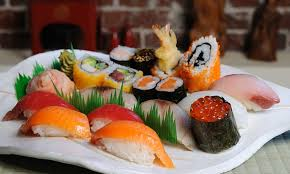 印   度
香濃
辛辣
咖喱
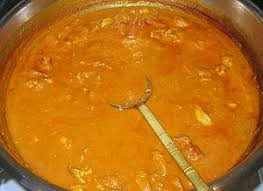 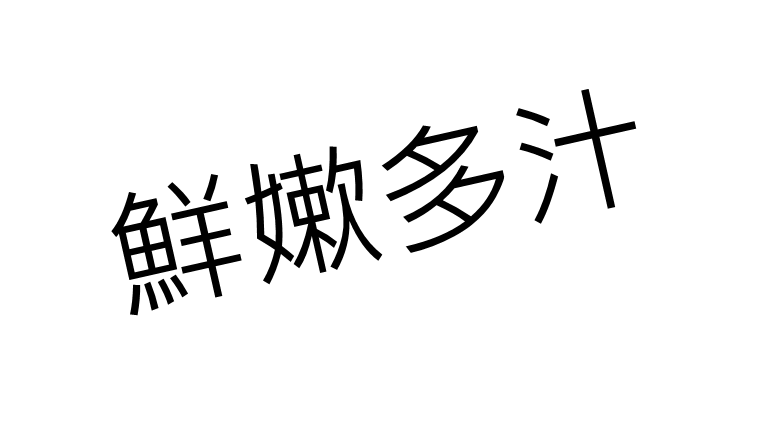 尼 泊 爾
手抓飯
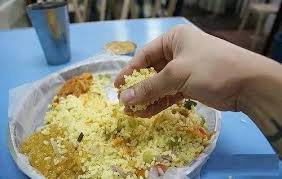 韓  國
辛 辣
泡 菜
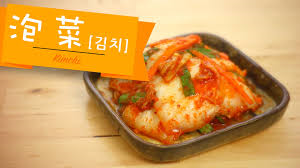 節 日 食 物
中  秋  節
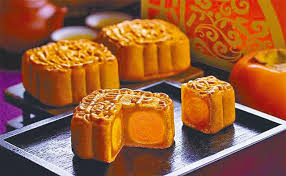 月  餅
端  午  節
糭 子
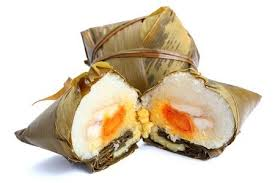 復  活  節
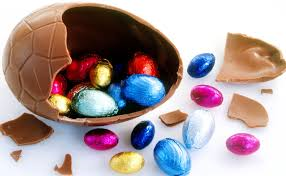 復活蛋
聖  誕  節
火 鷄/雞
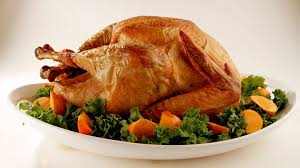 春  節 (農曆新年)
年 糕
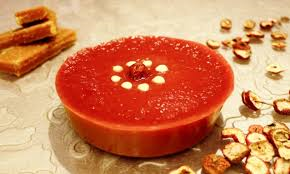 你們的家鄉的節日食物是:
菲律賓    越  南
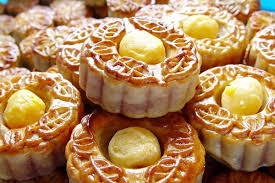 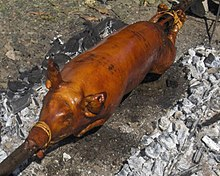 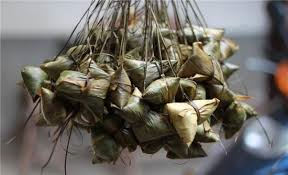 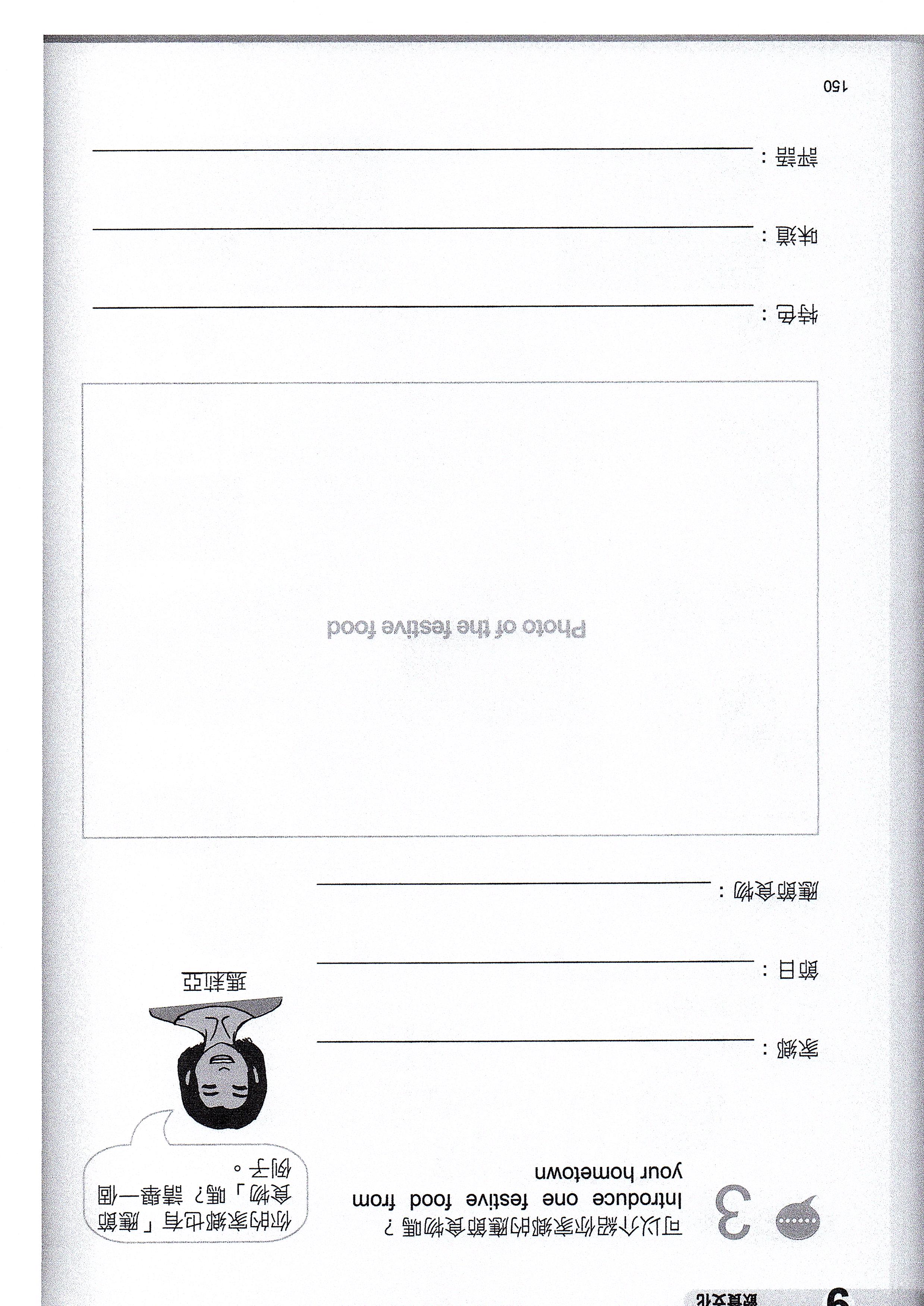 火的部首
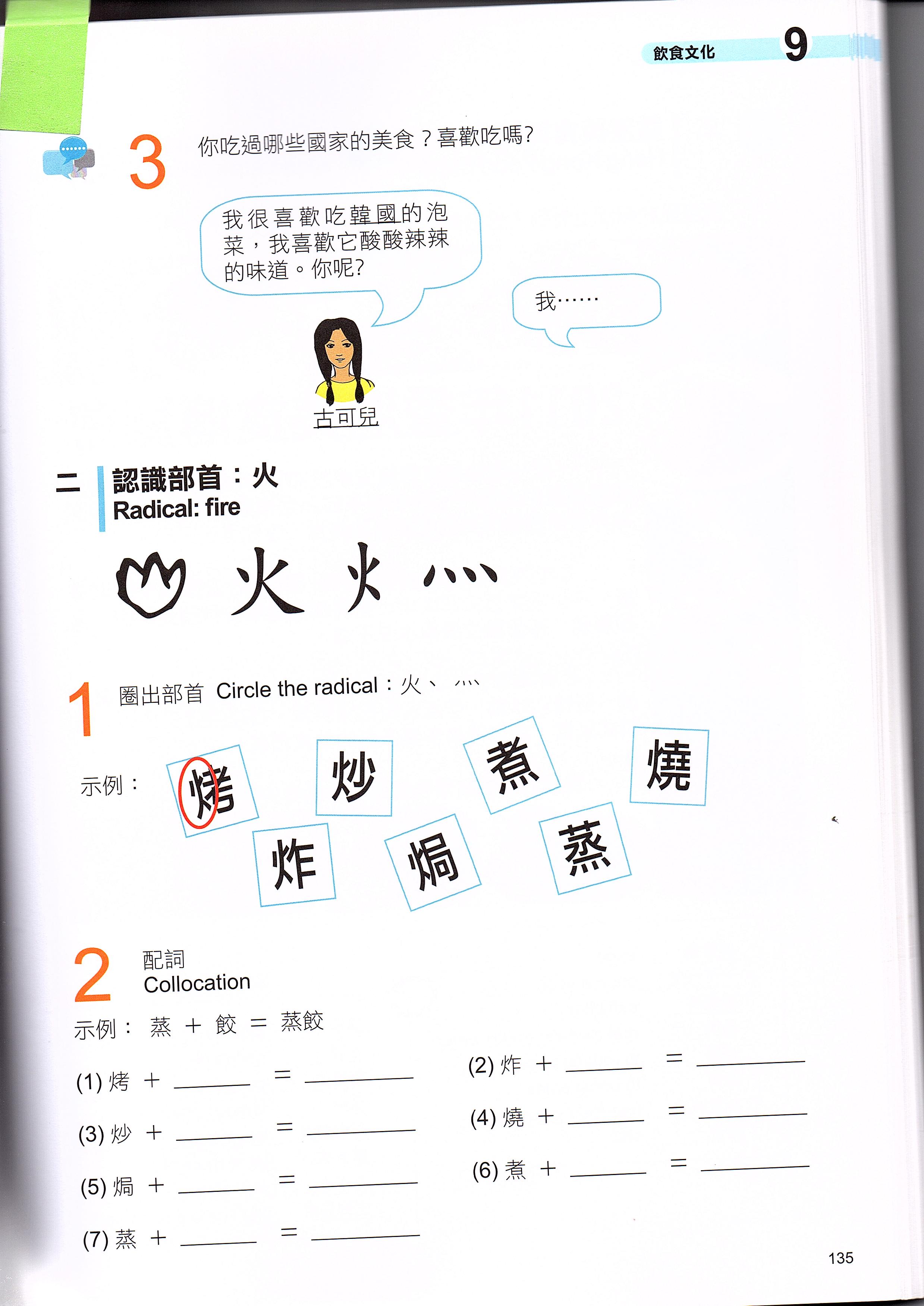 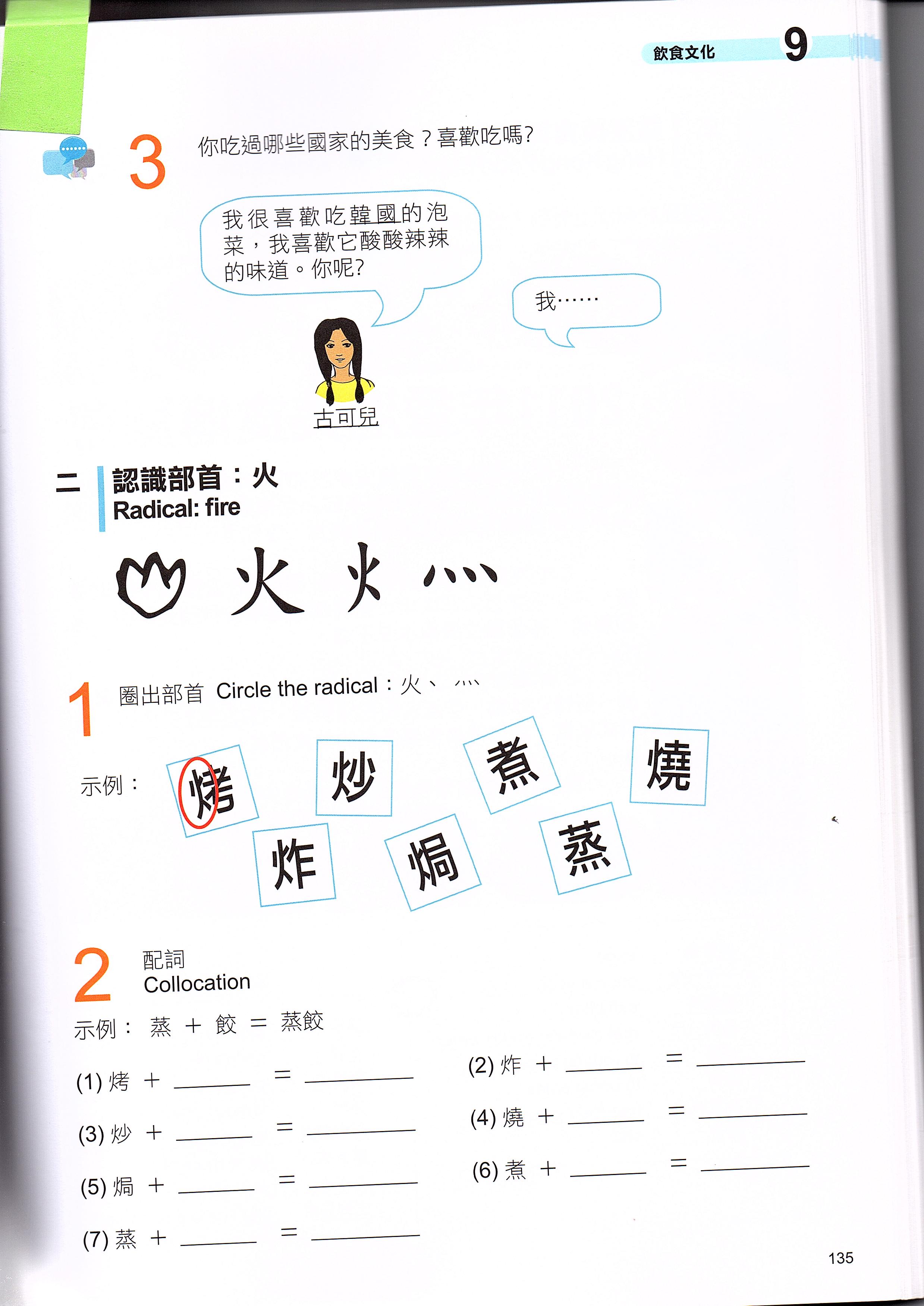 烤
燒
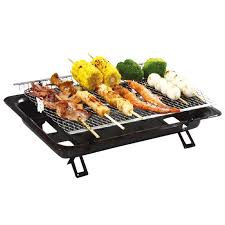 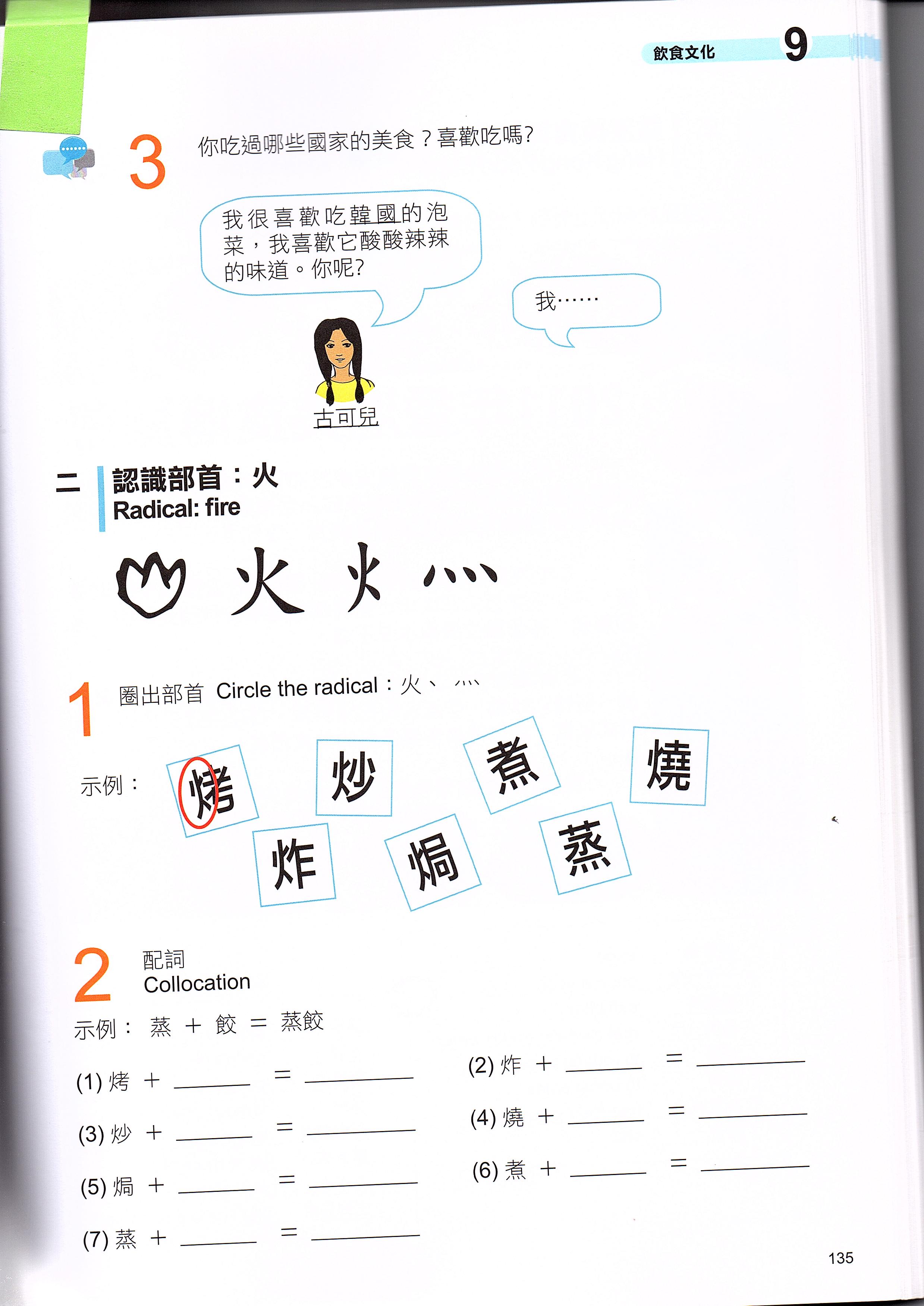 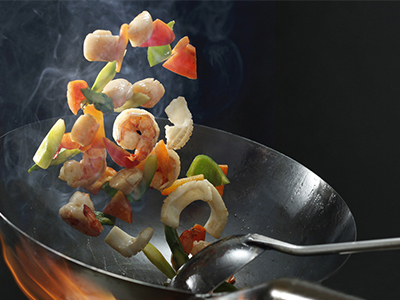 炒
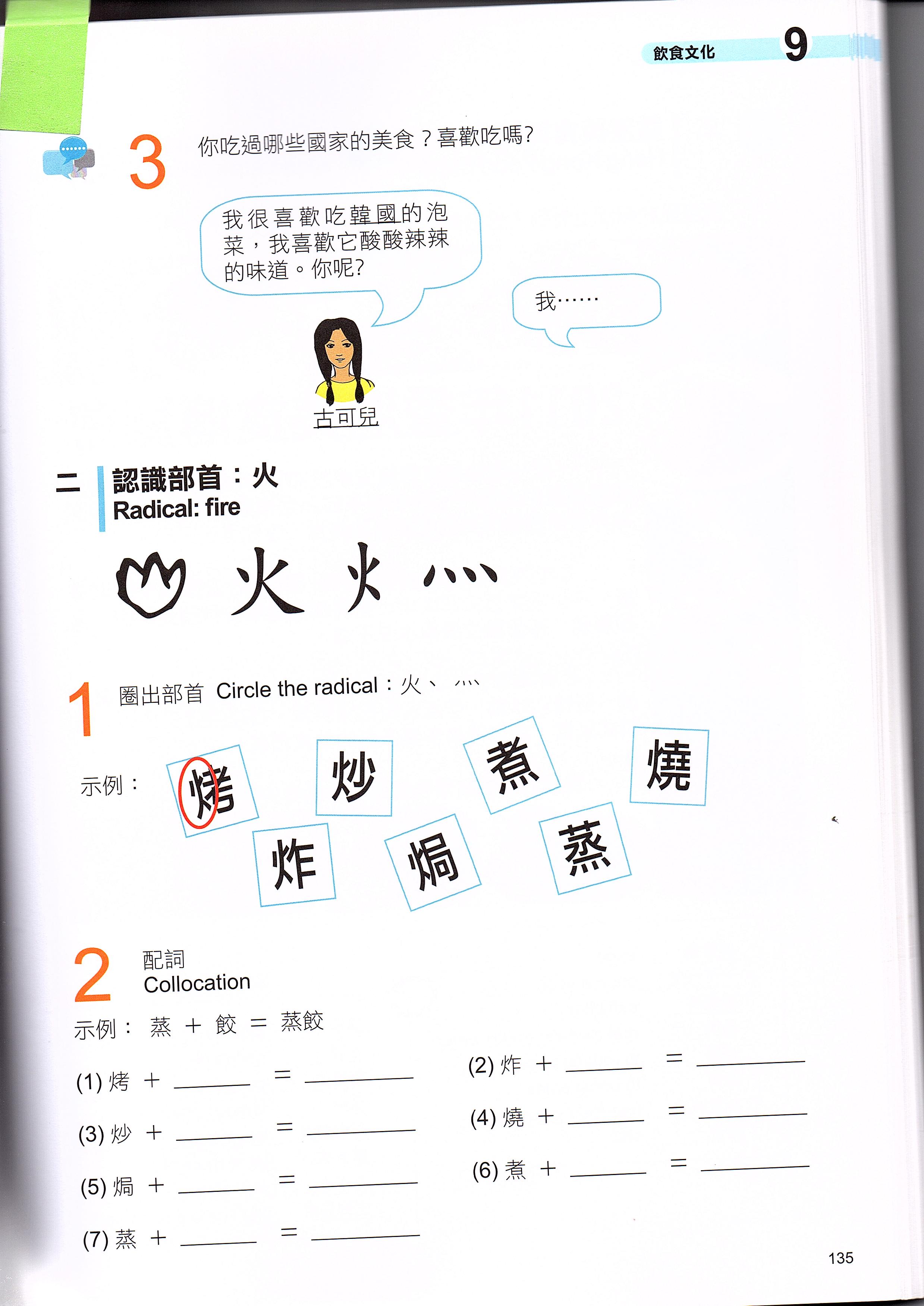 炸
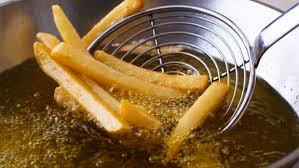 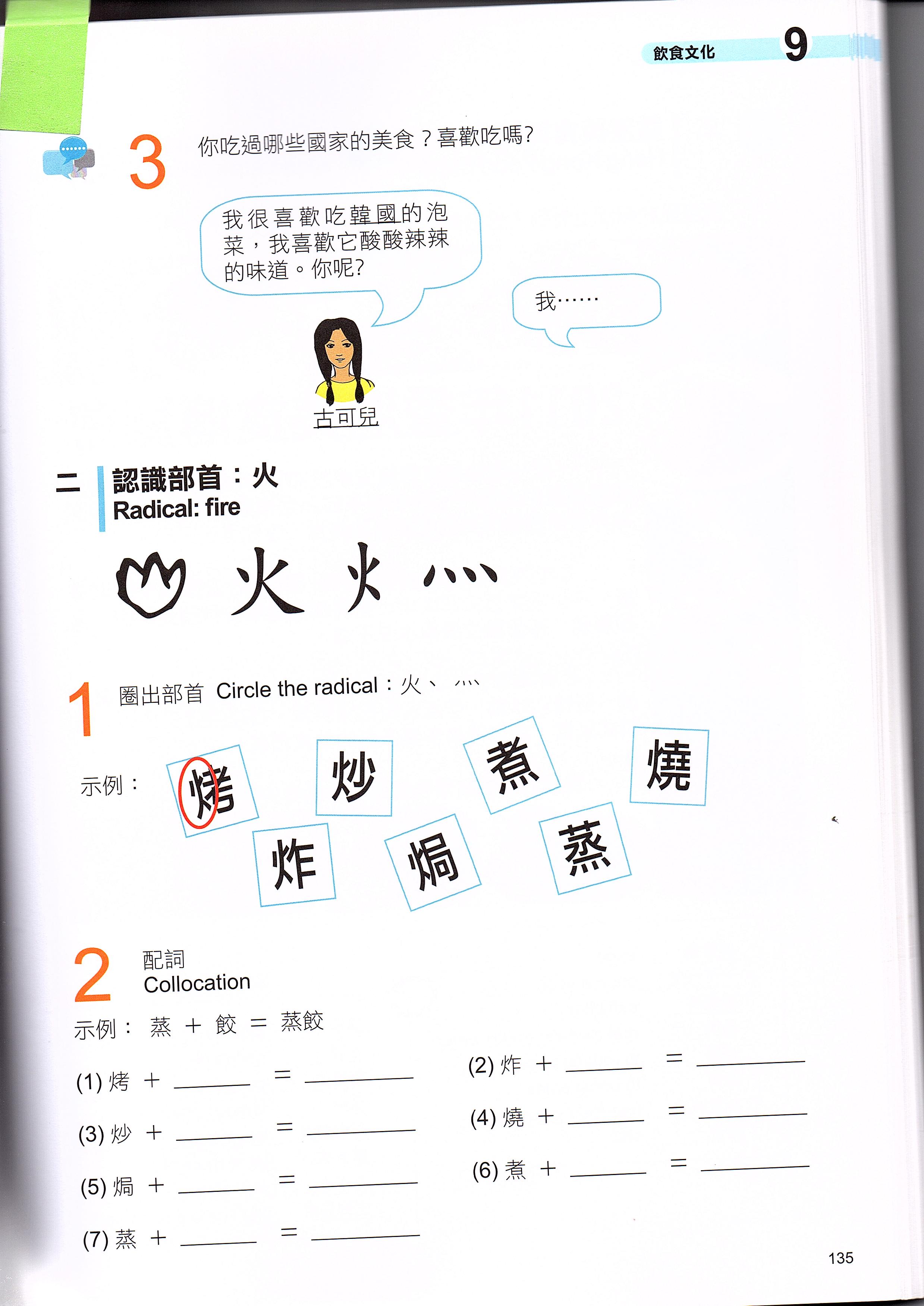 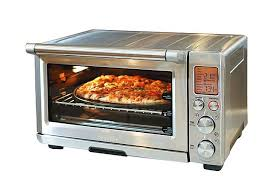 焗
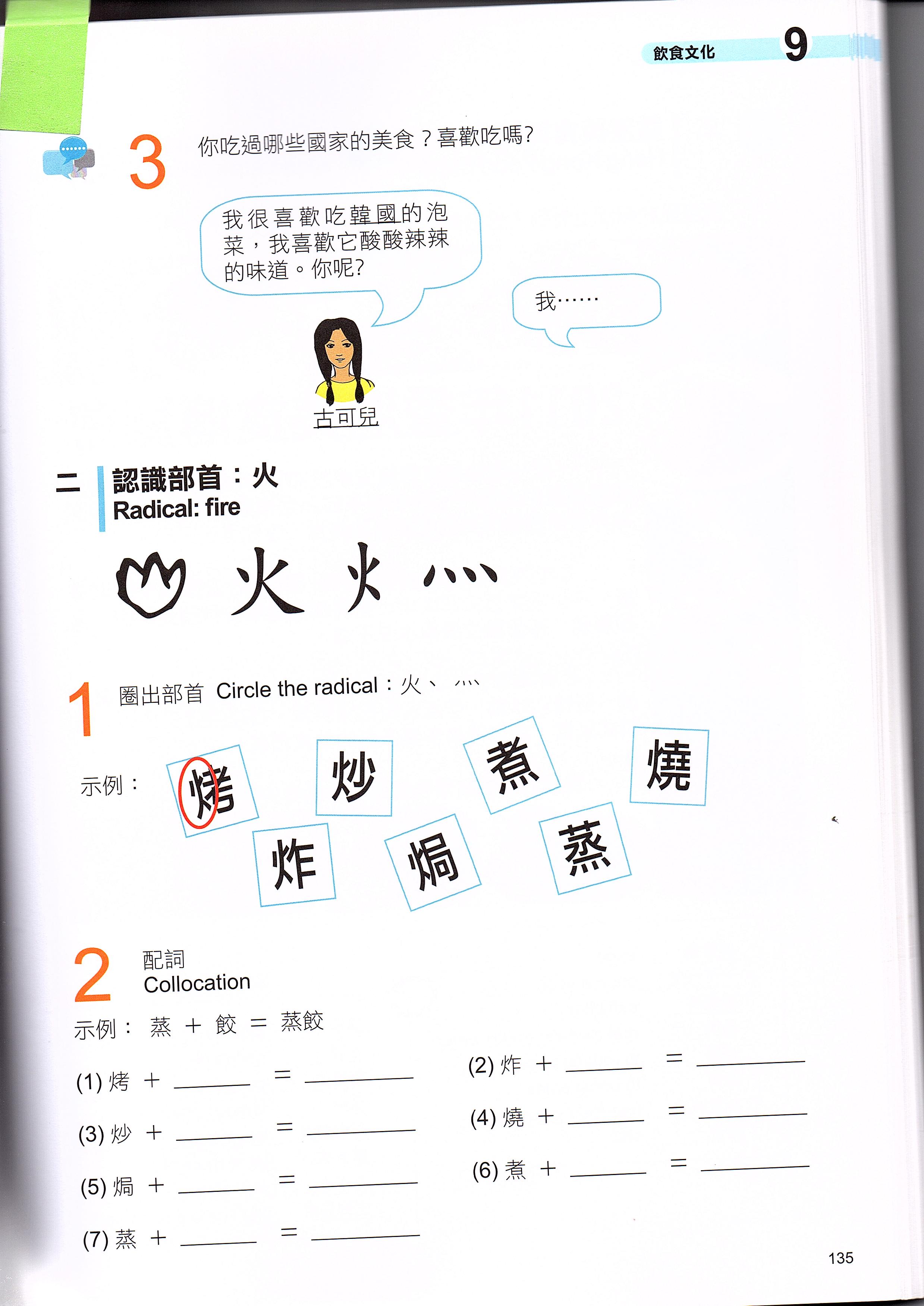 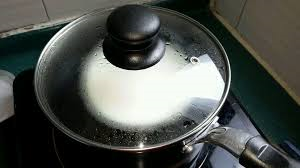 蒸
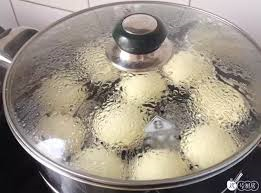 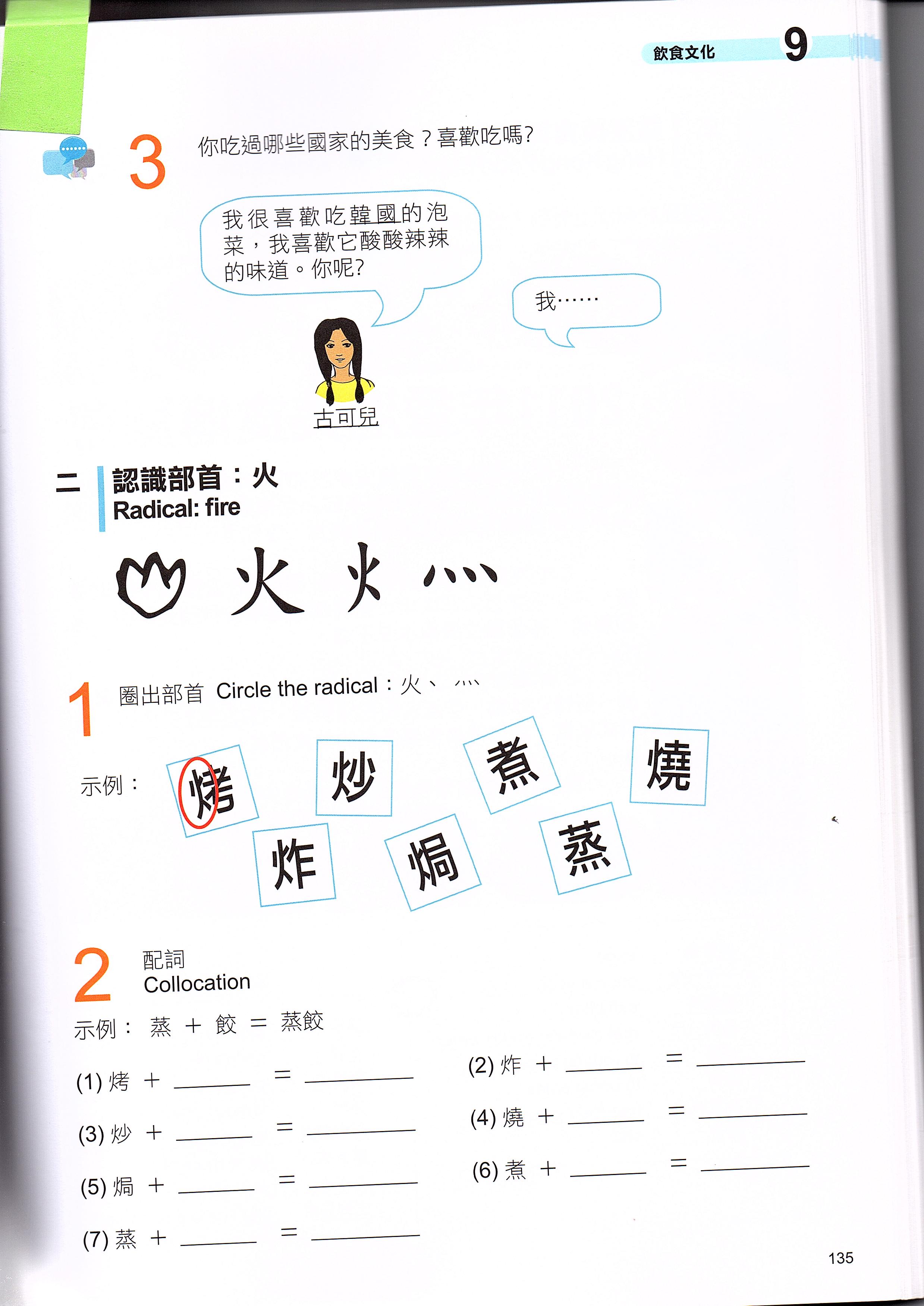 煎
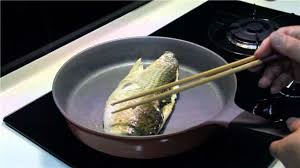 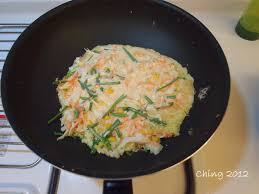 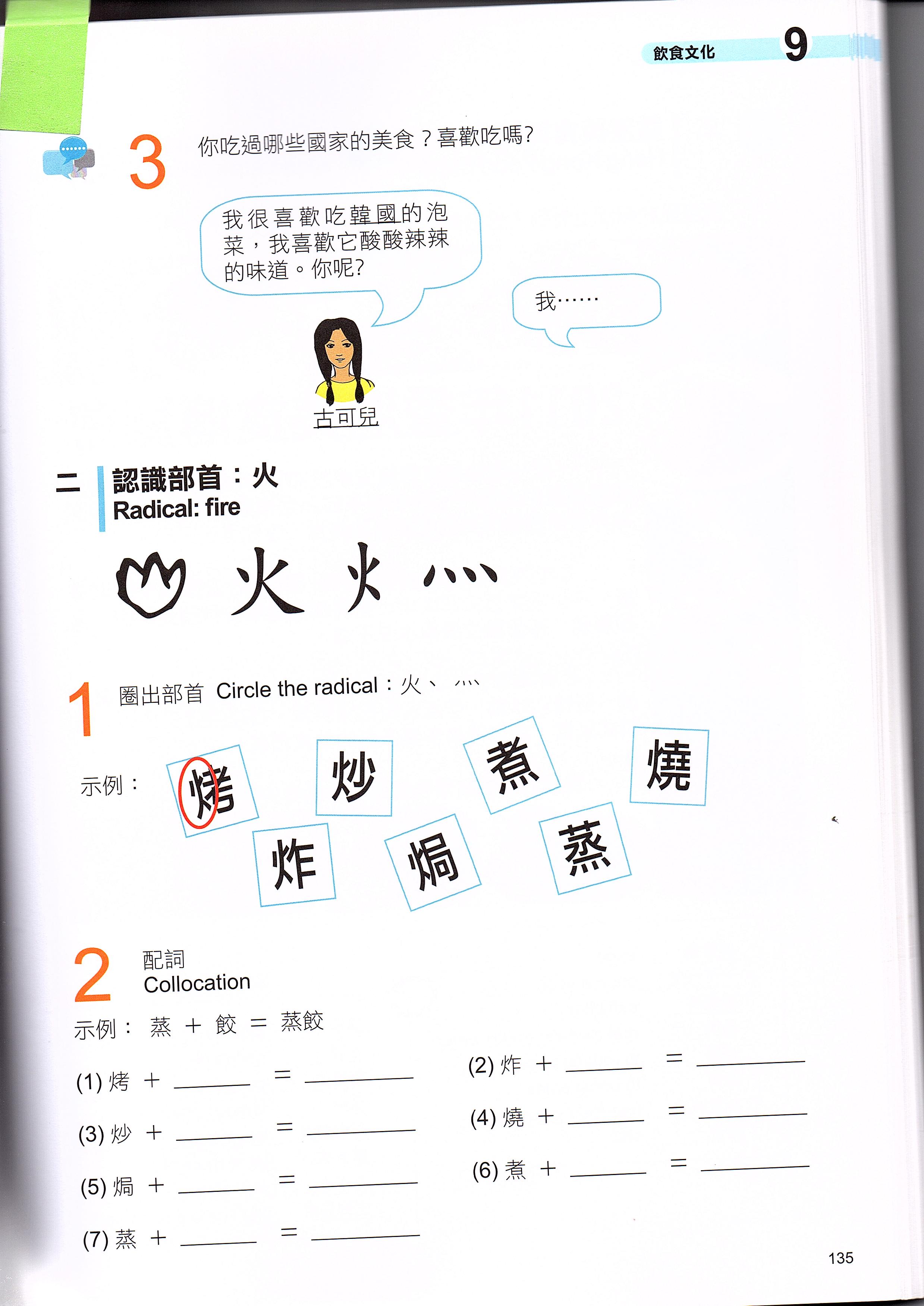 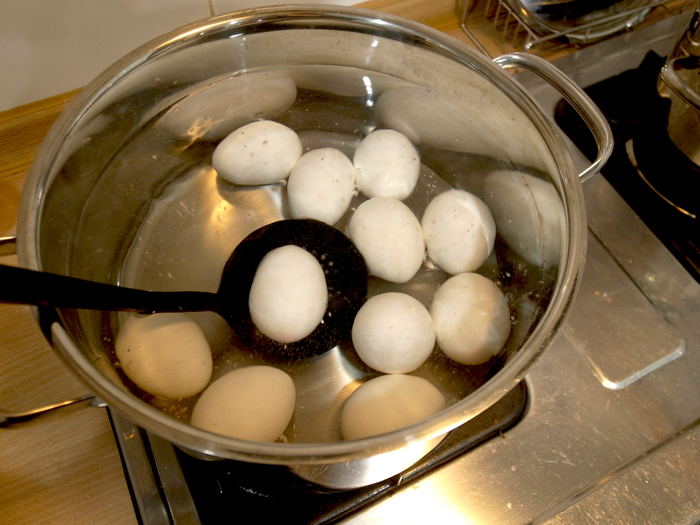 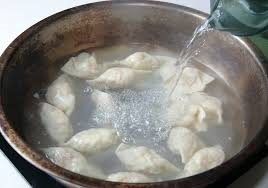 煮
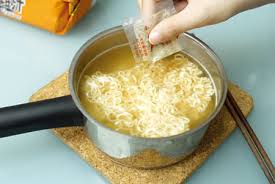 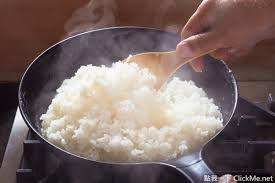 你的國家多用那種方法烹調食物?
先後次序的詞語
首先
接著

然後

最後
短片  -- 食物製作
https://youtu.be/_AykZ-8rNNs
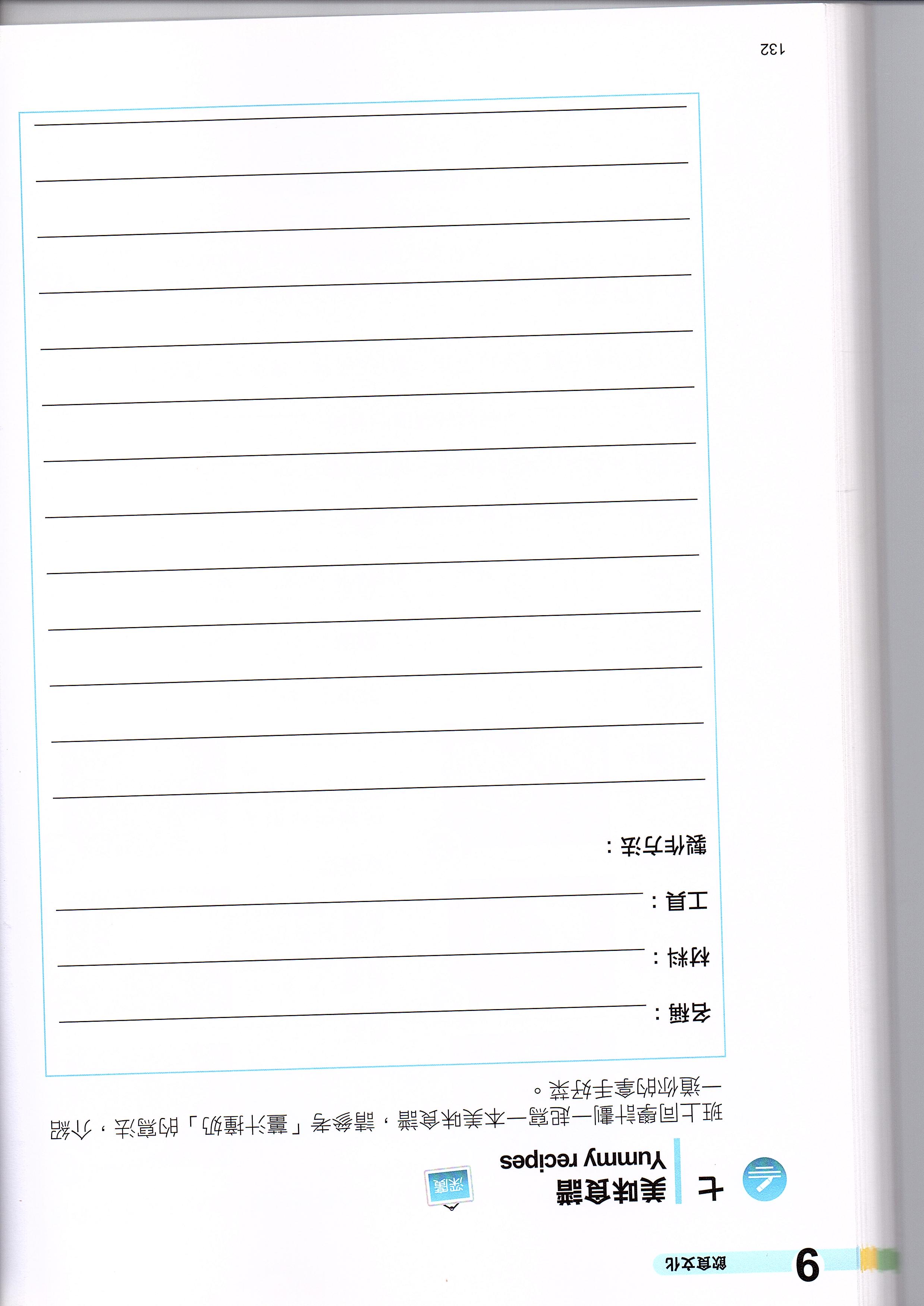